Shoes and Foot Health for the Working Woman
Gray Carpenter, PT,DPT,OCS,FAAOMPT
Mike Sherk, PT,DPT
Aimee Kasten, SPT
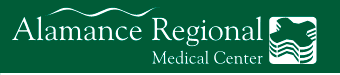 Objectives
Determine what type of foot you have and how to shop for products to increase comfort

Review different types of women’s shoes

Discuss how to avoid joint pain associated with certain shoe styles
How to Determine Your Arch Type
“Wet Test”-most common method 
Fill shallow pan with thin layer of water
Wet sole of foot
Step onto a piece of paper
Does it look similar to any shown below?
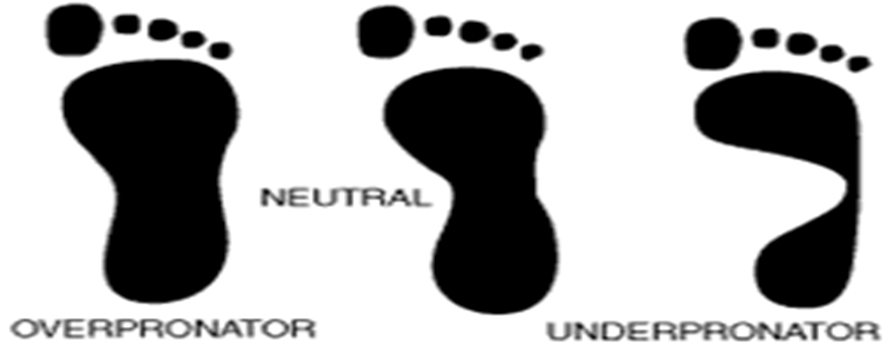 Determining Your Foot Type
High arches: Associated with underpronation.
May notice walking on the outside of your foot
Wet test: inner/middle part of foot does not appear
Collapsed arches: Associated with overpronation
May notice foot collapses and walk more on the inside of foot
Wet test: Foot appears large with no definite arch shape
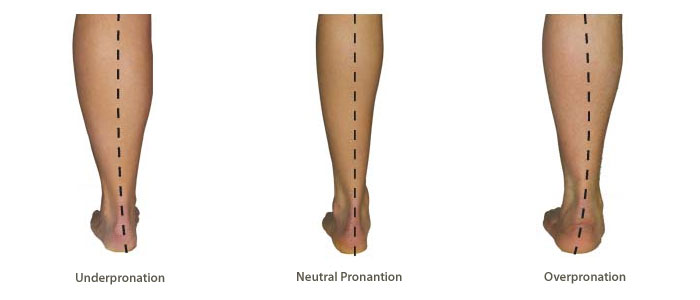 Determining the Right Fit for Any Shoe
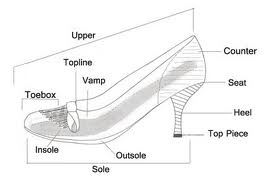 Shoe shop later in the afternoon
Feet swell/sweat during the day

Toe box
Should be able to easily wiggle toes

Heel should fit snuggly

Your feet widen with age, so measure them each time you try on new shoes
Buy shoes based on the LARGEST foot
Different brands may result in different sizes
Choosing the Right Fit
Many shoes are narrower than your foot, especially in the front

Check this by tracing foot on piece of paper
Compare the tracing with the sole of your shoe.
A shoe that is too narrow (tracing is wider than the sole) may lead to foot and other lower extremity joint pain
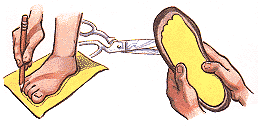 http://www.footcaredirect.com/shoes.html
Considerations for Shoe Shopping
Bring the socks you plan to wear with the shoes
Hose, trouser socks, & athletic socks differ in bulk and affect the fit
If you have wide feet, consider brands that offer width sizes (ex: 8W)
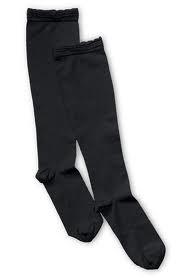 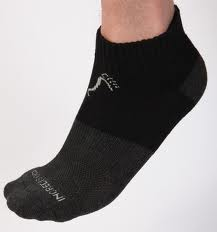 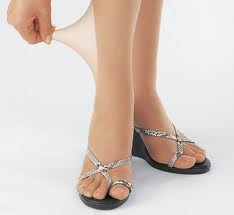 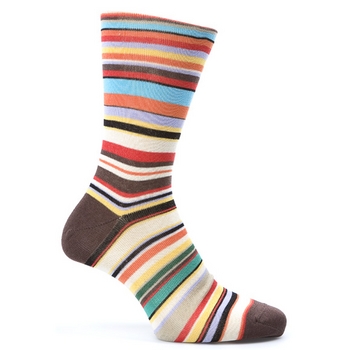 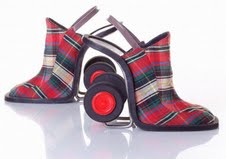 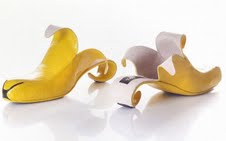 High Heels
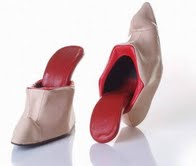 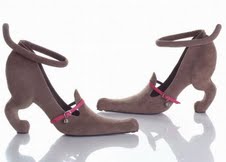 High Heels-The Facts
3” heel creates 7x more stress on forefoot (balls of feet) than 1” heel

22% increase knee pressure with “stilettos”

26% increase knee pressure with wide high heels

Decrease walking speed & step length
Consequences of Ill-Fitting Heels
Cramping and deformation of toes
Changes body posture, which can lead to joint pain 
Causes increased curve in low back – back pain
More stress on knees and balls of feet
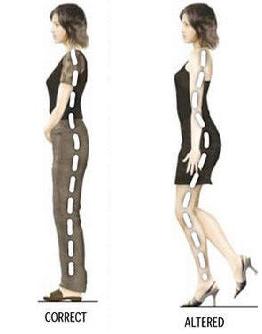 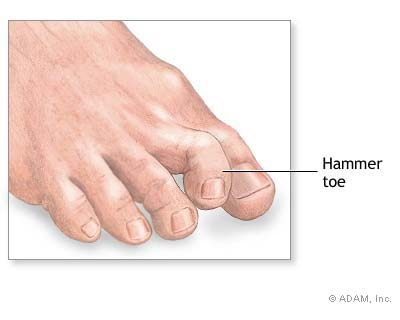 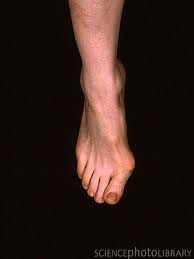 Shopping for (Comfortable) Heels
Consider shoes with heel height of 2 inches or less
If higher heel height is desired, look for shoes with platforms
Take pressure off front of foot (balls of feet)
Platforms can be exposed or covered for desired look
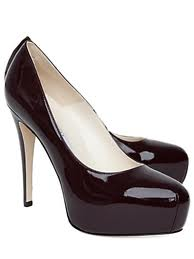 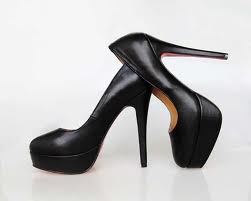 Exposed
Covered
Shopping for (Comfortable) Heels
Consider a shoe with a rounded toe box instead of a pointed one
Gives toes more room to spread when walking & standing
Helps prevent toe deformities
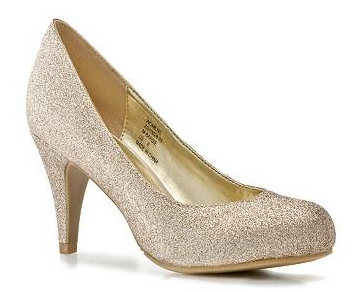 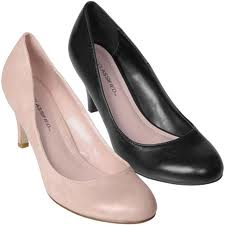 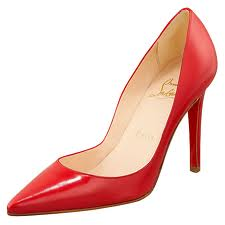 Pointed
Rounded
Shopping for (Comfortable) Heels
Research ball-of-foot inserts
Decreases pressure on the ball of the foot
Can help improve comfort of shoes you already own
Available at most drug stores
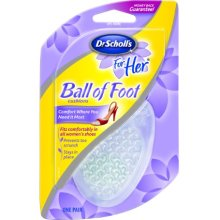 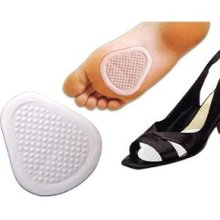 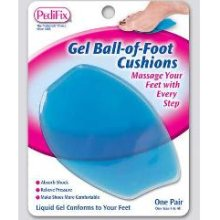 Shopping for (Comfortable) Shoes
Consider a “wedge” style of shoe
Space between heel and forefoot of shoe is filled in
Less likely to lose balance – more of shoe is in contact with the ground
Pressure on forefoot foot is lessened
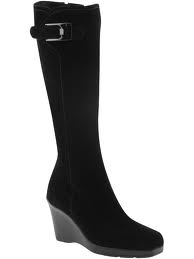 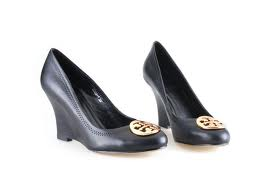 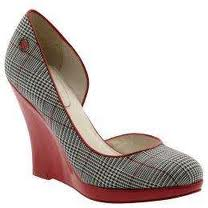 Shopping for (Comfortable) Heels
Slingbacks

Lack of heel counter may cause instability for the heel of foot

Make sure fasteners are tight – heel of foot should not be sliding off side of shoe

If slingbacks are made of elastic/have no fasteners, be sure to monitor slack – fabric stretches over time

Make sure heel of foot stays entirely on heel of shoe, both in sitting and walking before buying them
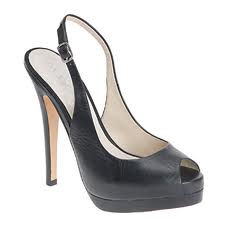 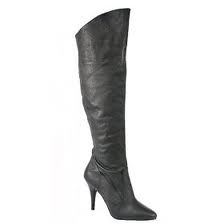 Dress Boots
Boots with heels
Decreased heel height, platform, wedge style, or forefoot inserts

Mid-shin and knee-high boots
Be sure to wear proper socks when trying on and wearing boots-material of legging of boot may irritate skin

Make sure legging of boot fits comfortably around calf – tingling and numbness down legs may occur if too tight

Lace-up boots offer the best customized fit
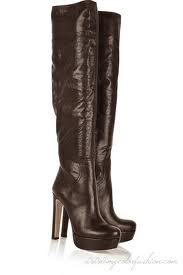 Suggestions for High Heel Wearers
Stretch back of lower legs after use 
Heels cause calf muscles to shorten
3 sets of calf stretches, 30-40 seconds each (shown below)

If possible, put heels on after standing up
Muscles of the back do not fire properly with higher heel heights when going from sit to stand
May lead to back pain

Avoid wearing high heels for extended time
If job requires excessive walking, change into
   flats or walking shoes
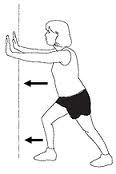 [Speaker Notes: Sit-to-stand: study showed erector spinae firing was latent during sit-to-stand task with 8cm heels when compared to lower (2cm) heel heights]
Fashion vs. Safety…
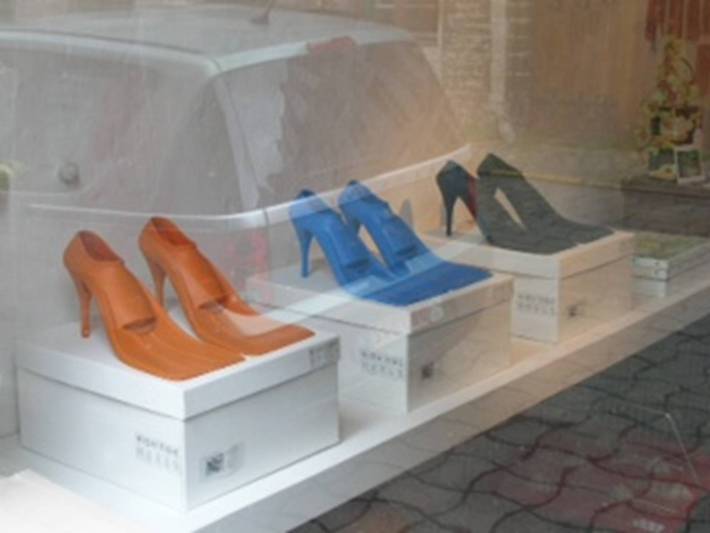 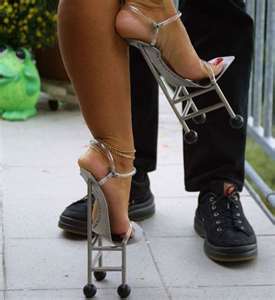 Tripping hazards?
Excessive pressure on forefoot and knees
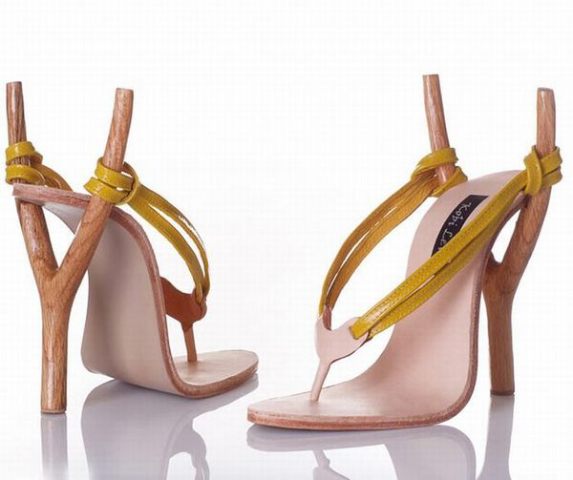 Too small and narrow for foot
[Speaker Notes: Mention barefoot running…?]
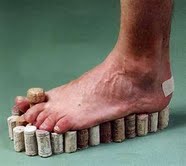 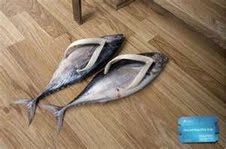 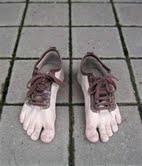 Flats
Flats
No heel keeps pressure more evenly distributed throughout entire foot

Less likely to develop toe deformities

Look for built-in arch support in most styles to lessen chances of developing joint pain
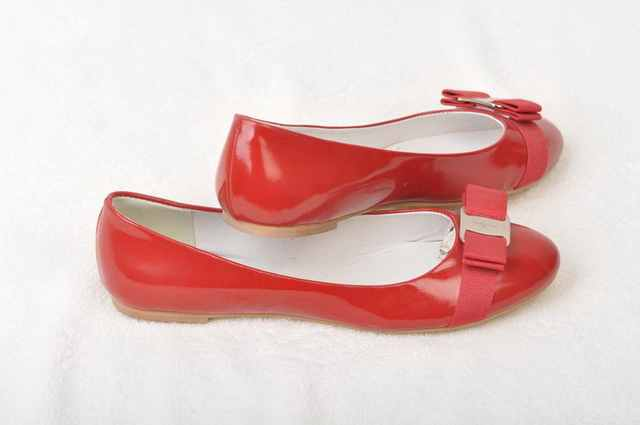 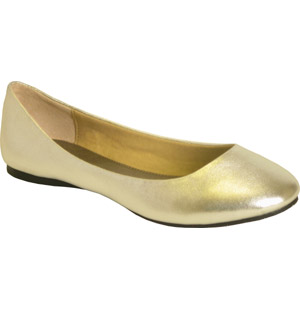 Walking Shoes
Best shoe to wear if work requires walking and standing for long periods of time

Provide the most support for all parts of the foot, including the inside arch

If fitted properly, decreases the likelihood of developing lower extremity joint pain, back pain, and toe deformities related to footwear
[Speaker Notes: **general considerations, may differ based on type of foot/needs…as previously mentioned**
It should twist; bend at the ball of the foot; should rock when poked (will help during walking to roll the foot)
Racewalkers – need a light, flexible shoe; most of these individuals rely on custom shoes
With running shoes – may bend at midfoot; may have wide (flared) heel to help with stability during heel strike; may have higher heel to help runners who strike at midfoot]
Buying the Right Walking Shoe
Flexibility
Twist the shoe – middle of shoe should not twist or bend
Bend the shoe – should only bend where the ball of the foot would be

Flat & No flare
Heel should be no more than 1” higher than forefoot
Heel should not be wide – should cup the heel in a snug but comfortable manner
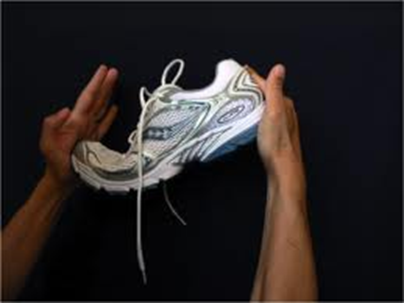 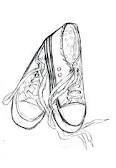 Buying the Right Walking Shoe
High arches/Underpronation: Choose shoes with softer medial arch supports to allow the foot to collapse inward while walking
Shoe should fit the type of arch and foot you have

Flat arches/Overpronation: Look for shoes with rigid medial arch support
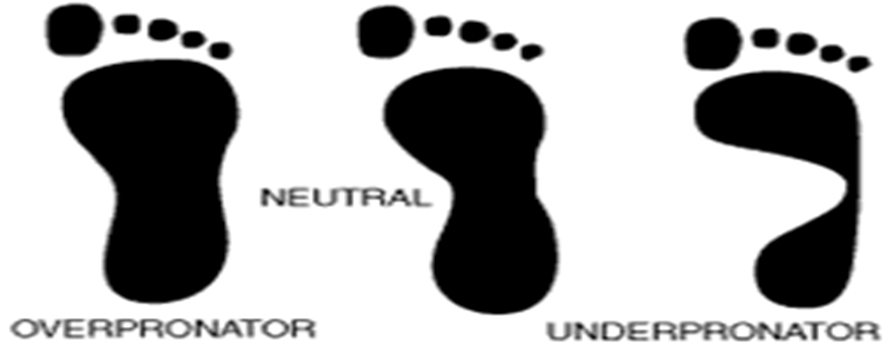 Buying the Right Walking Shoe
Certain specialty stores have trained staff that can help you assess your foot type and direct you to the proper shoe

		Off’n Running
		2201 Joan Avenue, Greensboro	(336) 288-7071

		9th Street Active Feet
		725 Iredell Street, Durham	(919) 286-5101
Our Sponsors
We would like to thank…
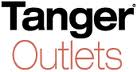 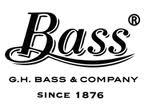 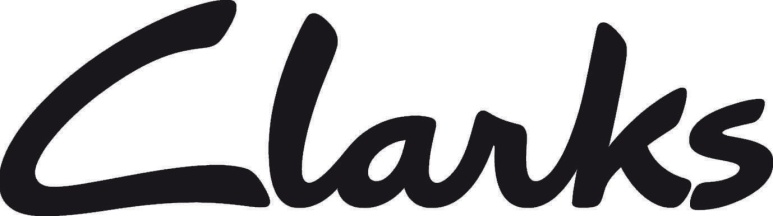 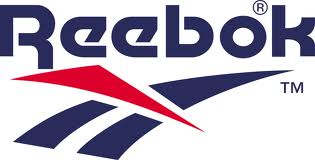 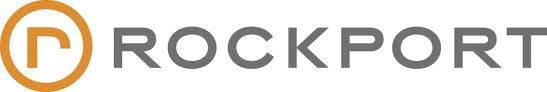 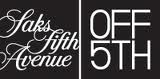 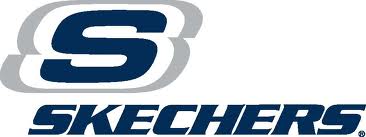 Questions?
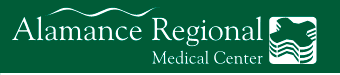 Mike Sherk, PT,DPT
919-304-5060

Gray Carpenter, PT,DPT,OCS,FAAOMPT 
336-538-7500